Data Vernietigen
Voor iedereen in de organisatie een uitdaging!

Mylène Rutten, BHIC
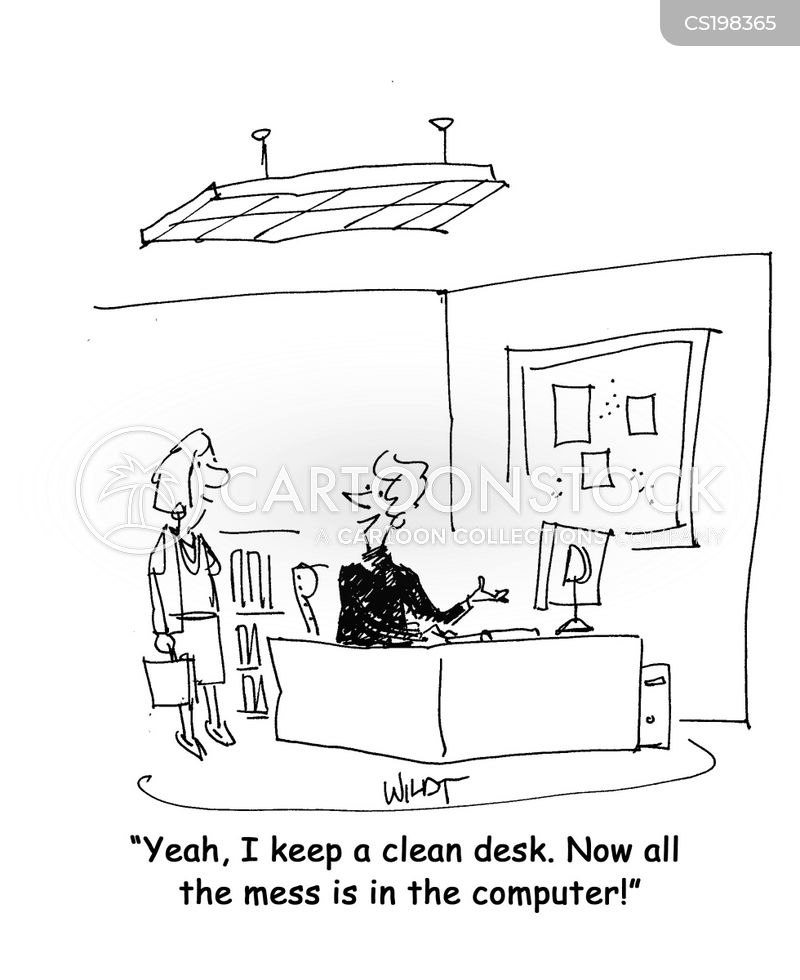 Aanpakken
Organisatiebreed draagvlak creëren
Bewust maken ook bij bestuur
Actualiteiten 
Datalekken
Juridische procedures
Milieu
Procesbeschrijving vernietiging
Procesbeschrijving vernietiging
Welke documenten
Beleid
Personele invulling
Middelen
Uitzonderingen: hotspot en precedenten
Controles inbouwen: kwaliteit
Vernietigen in back-ups en vakapplicaties
Selectielijst 2020
Opschonen
Uitzonderingen van vernietiging
Beleid interne of externe werking
Logging-gegevens
Veranderingen t.o.v. Selectielijst 2012
Rol algoritme 
Blijvend te bewaren registers
Verwijzingen naar Handreikingen:

Handreiking Digitaal Vernietigen:
https://www.nationaalarchief.nl/archiveren/kennisbank/handreiking-digitaal-vernietigen

Handreiking Gebruik Selectielijst 2020 
https://vng.nl/sites/default/files/2020-05/handreiking-gebruik-selectielijst_20200506.pdf

Select Tool
https://vng.nl/sites/default/files/2020-03/selecttool.zip
https://gis.vng.nl/select/selecttool.exe 

Handreiking Weten of Vergeten voor het toepassen van de Algemene verordening gegevensbescherming in samenhang met de Archiefwet in de dagelijkse praktijk van het informatiebeheer bij de overheid:
 https://www.kvan.nl/sites/default/files/kvan/Weten%20of%20vergeten%20handreiking%20AVG%20Archiefwet%5B1%5D.pdf
Proces van het vernietigen in de digitale informatiehuishouding een duidelijke en aanwezige rol binnen de organisatie laten spelen met  AVG en WOO
Regie houden op dit proces door vooraf besluiten te nemen via procesbeschrijving vernietiging en doorlopende machtiging zie

 https://www.bhic.nl/doorlopendemachtiging

Achteraf zijn de mogelijkheden beperkt en is  het een gelopen race
Hartelijk dank voor uw aandacht